System Analysis Design
Chapter 6
Feasibility Analysis
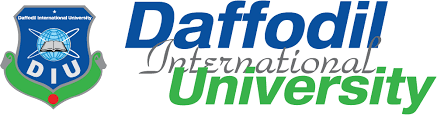 Learning Goals
How to formulate the goals to be met by the information system to  be designed.
How to quantify the goals.
How to obtain alternative solutions to satisfy the goals.
How to assess the feasibility of implementing alternative solutions.
How to compute cost vs benefits of each alternative feasible solution.
How to prepare a system proposal for the potential users of the  system.
Feasibility Analysis
Feasibility analysis is the process of determining whether a business idea is workable.
It is the preliminary evaluation of a business idea, conducted for the purpose of determining whether the idea is worth pursuing.
Feasibility Analysis
The following are the results of the Information gathering  phase:

Deficiency/Lack of	the current system are found
Agreement is arrived at on requirements
SRS ( Software Requirement Specification) Document is prepared
Steps in Feasibility Analysis
Note down deficiencies in current system found while  preparing SRS Document. 
Set goals to remove deficiencies
Calculate Goals
Find alternative solutions to meet goals
Evaluate feasibility of alternative solutions taking into  account constraints on resources.
Rank order alternatives and discuss with user.
Prepare a system proposal for management approval
Goal and Sub-Goal
Define the goals and sub-goals of the proposed system
Quantify/Measure the goals and sub-goals from the verbal  statement of goal
For example: Send bill soon after month end  
Quantified statement of the same goal:
Send bill within 5 days of month end
Determine the cost of meeting each goal
Find cost benefit if quantified
Guidelines for Searching Goals
Identify the deficiency by pinpointing
-Missing Functions
-Unsatisfactory performance
-Excessive cost of operations
Set Goals to remove deficiency and provide competitive  advantage
Characteristics of a Goal
Must be quantified
Realizable/Reachable with the constraints of the organization and  the system
Broken down into Sub-Goals
Agreeable to all concerned
In general goals must not only remove deficiency but  also give a system which is superior to those of the  competitors of the organization
Case study: Hostel Information  System
(Detailed description of case is given)  
Deficiencies of current System Identified  
Missing Functions
1.1 : Stores requirement not forecast
1.2 : Purchases not combined
1.3 : Daily rate calculation not frequently updated
1.4 : Menu not planned for balanced nutrition and low cost
Deficiencies (bad performance)
Unsatisfactory Performance
2.1 : Billing not accurate and rapid
2.2 : Student bills not recorded
2.3 : Stores issue to cooks subjective
2.4 : Payments to vendors not speedy
2.5 : Large variations in mess bills every month
Deficiencies  (High operational cost)
3.1 : Unpaid and long outstanding bills from students
3.2 : Extras and discounts not reflected in stores issues
3.3 : Frequent small purchases at high cost
3.4 : High transport cost due to not consolidating  stores requirements
Formulation of Goals
Main Goals:
Ml : Send bill to students within 5 days of the end of  month
M2 : Control inventory of items in stores & issues to  cooks to bring down mess bill by 10%
M3: Balance menu to meet nutritional requirements  
M4: Cost of new menu not to exceed current cost
Formulation of Sub-Goals
S1.1 : Itemize bills showing extras and rebates with dates
S1.2: Ensure less than 5% variations of bills from month  to month
S1.3 : Bills not paid within 10 days of issue brought to the  attention of chief warden
S1.4 : Update daily rates every day
Main goals M1 and sub-goals S1.1,S1.2,S1.3 remove  deficiencies 1.3,2.1,1.2.2,2.5,3.1
Formulation of Sub-Goals
S2.1 : Ensure payment to vendors within five days of supply of items
S2.2	: Maximum 4 trips per month for purchases. Cartage less than 1%  of item cost
S2.3	: Reduce inventory level. Level not more than 10% of  requirements in a month
S2.4	: Issue to cooks every day not to exceed 5% of calculated values  
Main goals M1& sub-goals above remove deficiencies 1.1, 1.2, 2.3, 2.4,3.2,3.3,3.4
Examining Alternative Solutions
Hostel Information System

Alternative Solutions:
A: Improve manual system
B: Use PC based periodic update system
C: An on-line system with server and	several clients
Solution A: Manual System
Manual System may be improved as follows:
Keep up-to-date running total of extras and rebates for each student
Use look up table to find material needed each day based on number  of extras
Cost each day's issue and keep running total
Calculate standard quantities needed and use for vendor order
Track student payments to find overdue payments
Solution does not ensure reduction in bill variations and prompt  payment to vendors
Solution not scalable to large student population
Solution : B
Use a single PC to
Prepare students bills-itemize bills
Prepare number of members who will eat for next two days
Alert warden when bill not paid within 10 days of issue
Vendor order generation
Inventory control of store
Menu planning
Solution: B (Contd..)
PC configuration needed based on data base sizes  PC with 20 MB disk, 1.2 MB floppy sufficient
However minimum configuration available today(2004) is  PC with 128 MB main memory, 40 GB disk 1.2MB floppy  & CD R/W costs Rs. 25,000.Systems software(Windows  XP+MSOffice+anti-virus) will cost around Rs.25,000.
Total cost=Rs 50,000
Need PC+ printer+uninterrupted power supply cost Rs.  70,000
Solution : C
Use a server which is accessed by 3 clients one each in the  mess, the stores and the accounts sections; perform on-line  transaction processing.
Advantage: Up to the minute status can be found
Number of transactions small and does not justify 4  computers
Solution unnecessarily expensive and rejected
Evaluating Alternative Solutions
Determine Technical feasibility of each solution,in other  words is technology mature to implement a solution.
Determine Operational feasibility of each solution. In  other words,for a given organizational structure will the  solution fit in. Will it provide right information at the right  time to users
Determine Economic feasibility of each solution. In other  words, are finances available to implement system? Will it  be cost effective? Will the money spent be recovered by  savings or by better services to users?
Technical and Operational  Feasibility
Solution B is selected for further consideration
It is technically feasible as PC of necessary configuration  is easily available.
It is also operationally feasible as clerks in hostel office  can be easily trained to use a PC. The necessary problems  will be written by system analyst/ programmer hired for  this purpose.
Practice Example
‘’Hasan hospital’’ is one of the familiar hospitals that includes a number of departments, rooms, doctors, nurses, compounders, and other staff working in the hospital. 
Nowadays hospital management is facing some problems such as indoor patients are not paying their bills on time and there is no forecasting for daily requirements of these indoor patients. On the other hand, outdoor patients need to wait for a long time to meet with the concerned  doctor as well as they also need to buy the ticket to stand in a long line .However, the payment system of the hospital is the another suffer for the patient since it’s totally manual.
Now management feels that an information system is very necessary to optimize the operation of the hospital management. Consider that you are the System Analyst of that project and now give the answers given below:

i) What are the deficiencies in above scenario?              
ii) What would be your main goals and sub goals to eliminate those deficiencies?
Cost-Benefit Analysis
Needed to find economic feasibility of proposed solution
Objective to find whether returns by implementing a system  justify the cost
Found by listing all costs direct and indirect.
Direct Cost- Cost of computer, software, space, human resource,  material,travel, training etc.
Indirect Cost- Time spent by persons and data gathering.
Benefits- Tangible/Physical- measurable
- Intangible- better management, better user satisfaction
Benefits
Direct - Savings due to reduced inventory, early collection  of outstanding payments, reduced wastage,faster  production, increased production
Indirect –Increased work done with same human resource  
Intangible - better service to customers
superior product quality
accurate,reliable,timely and up-to-date  strategic,tactical and operational information to  management
Cost – Benefits Analysis
CASE STUDY OF HOSTEL INFORMATION SYSTEM
Cost : PC, UPS, Printer + Systems analyst + programmer
Capital: 70,000 + 60,000 =1,30,000
Cost(Recurring) : Stationery, maintenance, floppy etc. Rs. 2000 per month
Benefits : Inventory reduction 5% of mess bill of 400 students, 
	         Daily rate=Rs 45
Savings = 45*0.05*30*400=Rs 27,000
Transport cost saving=Rs 800 per month
Savings due to early payment
=material cost*1.2%=37.5*400*30*0.012=Rs 5400
-  Savings due to early collection =40*1350*0.01=Rs 540
Cost – Benefits Analysis(Contd…)
Direct Saving = 33,740/-
Indirect Benefit : student satisfaction due to itemized bill,  predictable daily rate,better menu
Net Direct Saving per month= 33,740-2,000
=31,740/-
Total Capital Cost = l,30,000/-
Pay Back Period
SIMPLE: Cost 1,30,000,      Saving 31,740 per month
Cost recovered in 130000/31740 = 4.1 months
Using Interest on Capital:
Monthly Interest=0.015* 1,30,000
			=Rs 1950 per month  
Saving per month=31740-1950=29790
Cost recovered in 130000/29790 = 4.4 months
Present Value Method
Accounts for the fact that a benefit accruing n months later  will be lower today as the money if available today would  have earned interest
			If,  r = Interest rate in % per month.
		n = number of months
		x = benefit
Present value of benefit accruing n months later is:                          
                       Present value = x/(1+r)n
Cost-Benefit
Present Value Method
This account for the fact that benefits each month will also earn interest
This also give us less than 5 months as pay back period
Structure of Executive Summary
Feasibility report
What the proposed system will achieve
Who will be involved in operating the system
Organizational changes to implement system
List of benefits of the system
Cost of system - Capital +Regular
Cost-benefit analysis
System Proposal Structure
Introduction with outline of proposal
Data flow diagram of existing system
Modified DFD of proposed system
Discuss alternative solutions
List new equipment to be installed (if any)
Technical, operational feasibility of analysis
Cost- Benefit analysis
New procedures, human resources and training needed
Anticipated problems
Implementation plan